Продолжаем заниматься дома в период вынужденного сидения дома. Тема занятий: «Весенние цветы»
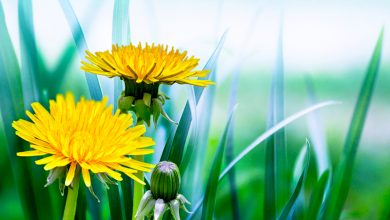 Задачи:Развивать интерес к растениям их росту, развитию.Закреплять знания названий частей растений.Учить любоваться цветами не рвать их.
Познавательное развитиеБеседа «Такие разные цветы», «Мой любимый цветок»Наблюдение за одуванчиками «Солнышко на травке», «На нашем участке выросли цветочки»Разрезные картинки, игра с прищепками «Собери цветок»                                  Речевое развитиеРассматривание иллюстраций «Первые цветы»                                              Чтение «Одуванчик» О. Высоцкая«Одуванчики» Н. Чупрова
Художественно – эстетическое развитиеЛепка «Цветы на полянке (закрепляем умение детей отщипывать кусочки пластилина, от большого куска, прилепляем к основе и размазываем в стороны)«Одуванчик» (закрепляем умение детей вдавливать детали в пластилин, создавать объёмную поделку, используем шарики из пластилина жёлтого цвета, короткие палочки(отрезки  трубочек от сока)  Рисование «Одуванчики в траве» (закреплять умение рисовать предметы округлой формы)Конструирование «Красивые цветочки» (закреплять умение создавать объёмное изображение, использовать разные материалы)
Физическое развитие                   Координация слов с движением        «Летний луг»Солнце красное проснулось!Позевало, потянулось:      (поднимать руки вверх, потягиваться)Тянет теплые лучи!Просыпаются ручьи!        (волнообразные движения руками)Цветочки просыпаются,Росою умываются,            («умываются», проводят ладонями по лицу) Распускают лепесточки.Ах, красивые цветочки!    (сжать кулаки и медленно разжать, расправив пальцы)                           Пальчиковая гимнастика            «Бутончик» Каждый бутончик склониться бы рад (складывают ладони вместе)Направо, налево, вперёд и назад  (делают наклоны в соответствии с     текстом)От ветра и зноя бутончики эти  (локти соединяют в стебель)Спрятались живо в цветочном букете  (качают руками)
О. ВысотскаяОдуванчикУронило солнцеЛучик золотойВырос одуванчикПервый, молодой.У него чудесныйЗолотистый цвет.Он большого солнцаМаленький портрет.
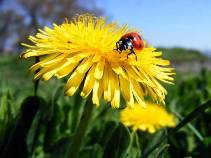 Н. Чупрова.  ОдуванчикиНа лужайке, где кусты,Ярко-желтые цветыС солнышком проснулись,Сладко потянулись.Удивились комары:Нет цветов, одни шары,Нежные, пушистые,Светло-серебристые.Мимо ветерок бежал,Ветер шарики качал,И летит за рядом рядПарашютиков отряд.